소재수치해석 hw 1
20100091 서 현 선
Q1. 0.00001을 백만 번 더하면서 매 십만 번째마다 결과를 출력하시오.
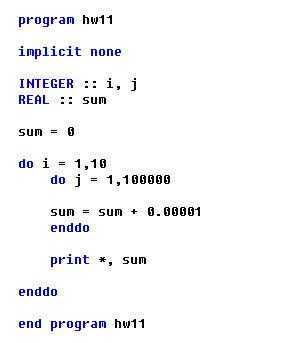 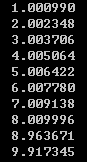 Computer에서 수를 표현하는 방법상의 한계로 인해 0.00001을 더하는 계산을 반복할수록 점점 오차가 커지는 것을 확인할 수 있다.
Q2. 1을 백만 번 더하면서 매 십만 번째마다 결과/100000 을 출력하시오.
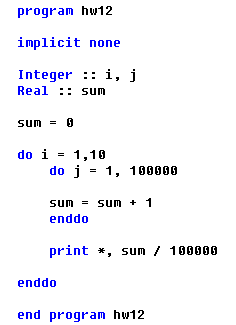 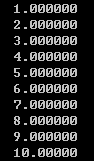 앞의 경우와는 달리, Computer에서도 정수 1은 오차 없이 정확히 표현가능하기 때문에 계산을 반복하더라도 정확한 참값이 나온다.
Q3. 현재 사용하고 있는 컴퓨터가 single PRECISION에서 구분할 수 있는 수의 정밀도가 어느 정도인지 프로그램을 짜서 확인하고, 이 SYSTEM이 몇 개의 BIT로 가수(MANTISSA)를 표현하는지 판정하시오.
Q3. 현재 사용하고 있는 컴퓨터가 single PRECISION에서 구분할 수 있는 수의 정밀도가 어느 정도인지 프로그램을 짜서 확인하고, 이 SYSTEM이 몇 개의 BIT로 가수(MANTISSA)를 표현하는지 판정하시오.
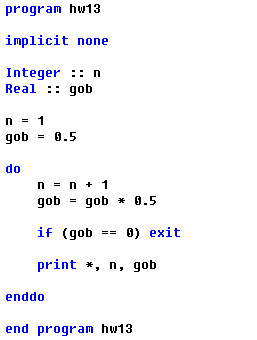 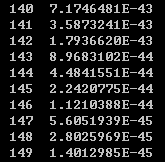 Q3. 현재 사용하고 있는 컴퓨터가 single PRECISION에서 구분할 수 있는 수의 정밀도가 어느 정도인지 프로그램을 짜서 확인하고, 이 SYSTEM이 몇 개의 BIT로 가수(MANTISSA)를 표현하는지 판정하시오.
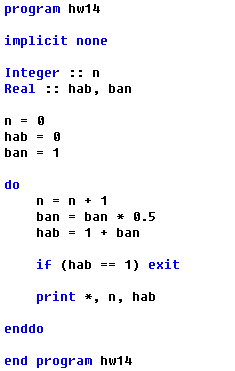 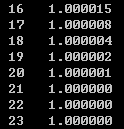 Q3. 현재 사용하고 있는 컴퓨터가 single PRECISION에서 구분할 수 있는 수의 정밀도가 어느 정도인지 프로그램을 짜서 확인하고, 이 SYSTEM이 몇 개의 BIT로 가수(MANTISSA)를 표현하는지 판정하시오.
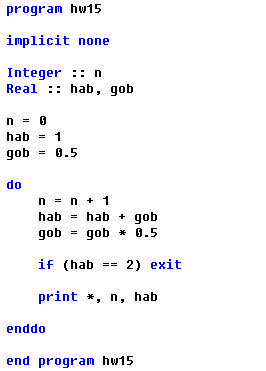 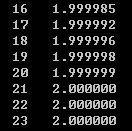 방법2와 마찬가지 결과!
Q3. 현재 사용하고 있는 컴퓨터가 single PRECISION에서 구분할 수 있는 수의 정밀도가 어느 정도인지 프로그램을 짜서 확인하고, 이 SYSTEM이 몇 개의 BIT로 가수(MANTISSA)를 표현하는지 판정하시오.
THANK YOU